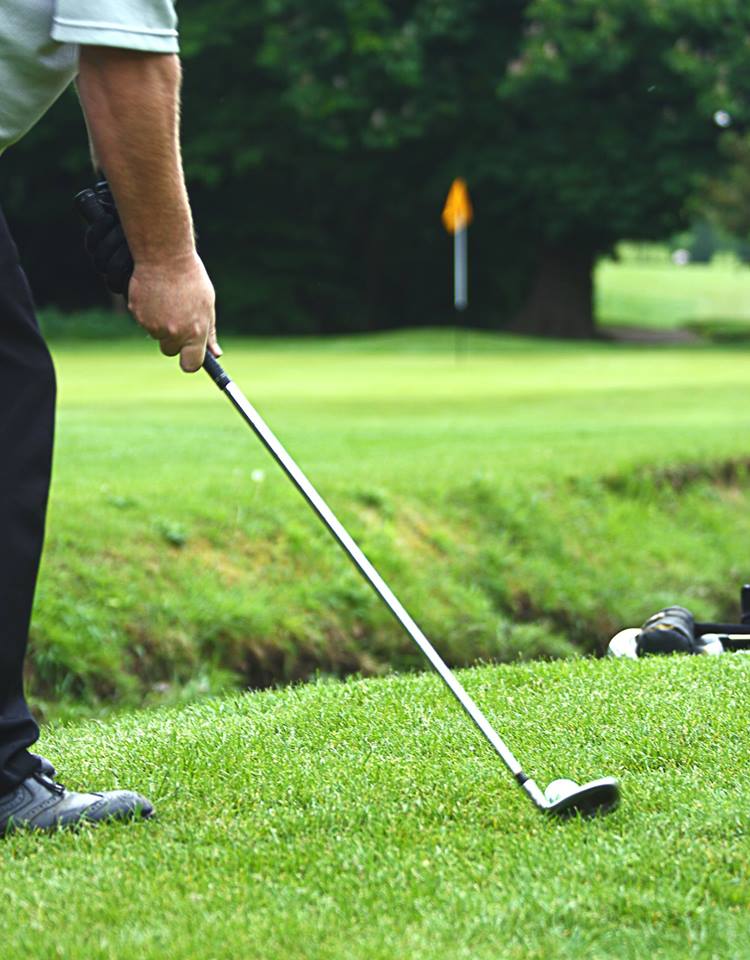 G  LF
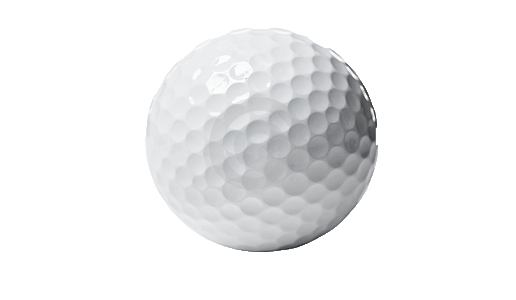 Join Us For a Round
04 July 2019
12h00 Shotgun Start
George  Golf  Club
Langenhoven  St
Date
Time
Place
Entry Fee: R575 per player
Includes: Green Fees, Halfway House Meal & Spitbraai Dinner during Prize Giving

Entries close 27th June 2019

Fabulous Prizes to be won!
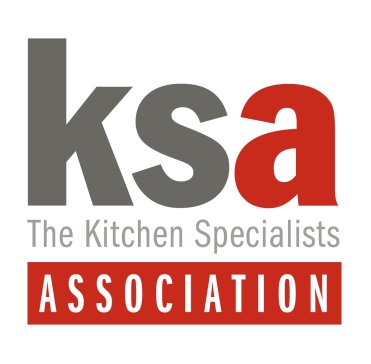 Bookings with Kerryn
kzn@ksa.co.za
082 721 5314